Maternal and neonatal effects of antiretroviral therapy with Efavirenz in pregnant women with Human Immunodeficiency Virus
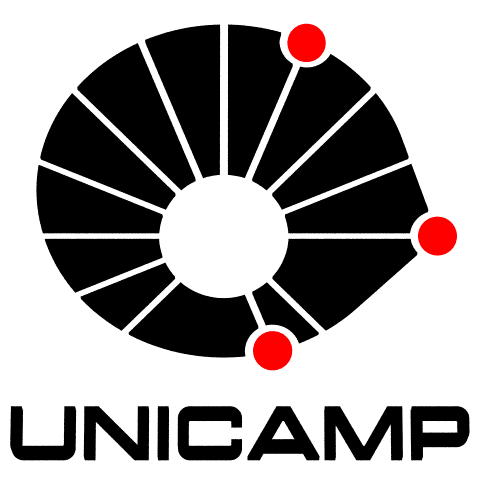 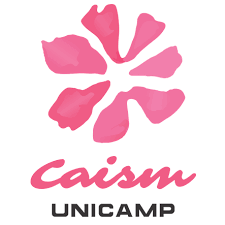 Helena Barbi* , Helaine Maria Besteti Pires Mayer Milanez
Unicamp College of Medical Sciences, Campinas, Brazil, Unicamp College of Medical Sciences, Tocogynecology, Campinas, Brazil
Conclusions
Pregnant women using ART containing Efavirenz had a very low occurrence of MTCT, which demonstrates its important capacity to control viral load. We also observed a low occurrence of adverse maternal and neonatal effects in the population that had the same ART scheme during the whole pregnancy. The effects observed in the population that underwent a schematic change represents the effects of protease inhibitors, the main drug that replaced EFV when that was the recommendation for pregnant women in Brazil.
Thus, the use of EFV in the ART scheme for pregnant women in our service was associated with a low occurrence of malformations and adverse effects, confirming that this drug is a therapeutic possibility during pregnancy.








_____________________________________

1 Fowler MG, Qin M, Fiscus SA, Currier JS, Flynn PM, Chipato T; IMPAACT 1077BF/1077FF PROMISE Study Team. Benefits and Risks of Antiretroviral Therapy for Perinatal HIV Prevention. N Engl J Med. 2016; 375 Suppl 18:1726-37.
2 Li N, Sando MM, Spiegelman D, Hertzmark E, Liu E, Sando D, et al. . Antiretroviral Therapy in Relation to Birth Outcomes among HIV- infected Women: A Cohort Study. J Infect Dis. 2016; 213 Suppl 7:1057-64.
Kreitchmann R, Li SX, Melo VH, Fernandes Coelho D, Watts DH, Joao E, et al. Predictors of adverse pregnancy outcomes in women infected with HIV in Latin America and the Caribbean: a cohort study. BJOG. 2014; 121 Suppl 12:1501-8.
3 Slyker JA, Patterson J, Ambler G, Richardson BA, Maleche-Obimbo E, Bosire R, et al. Correlates and outcomes of preterm birth, low birth weight, and small for gestational age in HIV- exposed uninfected infants. BMC Pregnancy Childbirth. 2014; 14:7.
4 Santini-Oliveira M, Friedman RK, Veloso VG, Cunha CB, Pilotto JH, Marins LM, et al. Incidence of antiretroviral adverse drug reactions in pregnant 139 women in two referral centers for HIV prevention of mother-to-childtransmission care and research in Rio de Janeiro, Brazil. Braz J Infect Dis. 2014; 18 Suppl 4:372-8.
Background
Currently, approximately 38.8 million people worldwide are infected with the Human Immunodeficiency Virus (HIV), almost 50% of whom are women, most of them of reproductive age, which can impact the risk of mother-to-child transmission (MTCT), since around 80% of infected children contracted the disease during intrauterine life. The main factor associated with MTCT is maternal viral load (VL). Antiretroviral Therapy (ART) is the most efficient measure of VL control. To this day, absolute data on the different adverse effects of ART on pregnant women and their exposed newborns are still lacking.
The aim of this study is to assess the adverse effects of ART containing Efavirenz (EFV) in its regimen, both for pregnant women and their respective newborns.





Methods
Observational, cohort, retrospective study. It consisted of a cohort of HIV-infected pregnant women and their exposed newborns attended at CAISM-UNICAMP from 2000 to 2018. We included 116 HIV-infected women in our study and divided them into two groups: one group containing the pregnant women who became pregnant using EFV and had their ART regimen changed during pregnancy, and other group containing the pregnant women who used the ART scheme containing EFV throughout pregnancy. Both groups were followed up at CAISM-UNICAMP Specialized Prenatal Care during the study period and compared at the end.
Tables 1 and 2 contain information on maternal history and neonatal data found in the studied group.
Results
In the group of patients that  were exposed to EFV during the whole pregnancy, we observed one case of cerebral ventriculomegaly associated with congenital toxoplasmosis and two cases of macrocrania without central nervous system (CNS) structural changes. In the group of pregnant women that had their ART scheme changed during pregnancy, no neural tube malformations, two cases of hemangiomas, one of esophageal atresia and the other of dilatation of the pyelocaliceal system. Thus, we observed a low occurrence of malformations associated with medication, with data similar to the occurrence of the general population (2 to 3%). 
Charts 1 and 2 describe information about the low occurrence of maternal and neonatal adverse effects regarding hematological and hepatic changes in women exposed during the whole pregnancy. In those who had the ART changed, there was a higher occurrence of metabolic effects associated with the use of protease inhibitors rather than exposure to EFV, as the change was preferentially performed for use of Lopinavir / ritonavir, substances withdrawn from the AR drug trade due to high occurrence of associated metabolic effects, but which was the preferred regimen recommended for pregnant women in Brazil until 2015.
In our study, we observed only two cases of HIV-related MTCT, one from each study group, but in both cases the patients presented poor adherence to treatment, demonstrating the high potency of medication in the control of VL when well used.
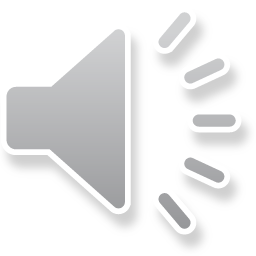 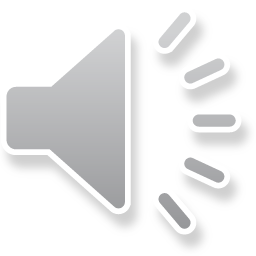 Table 2. Newborn perinatal data.
Table 1. Maternal backgorund data.
PRESENTED AT THE 23RD INTERNATIONAL AIDS CONFERENCE (AIDS 2020) | 6-10 JULY 2020